KSA – Care of Women
Dr. Dawn Brink-Cymerman
Dr. Kristen McNamara
Refresher Course | March 2025
Do not edit
How to change the design
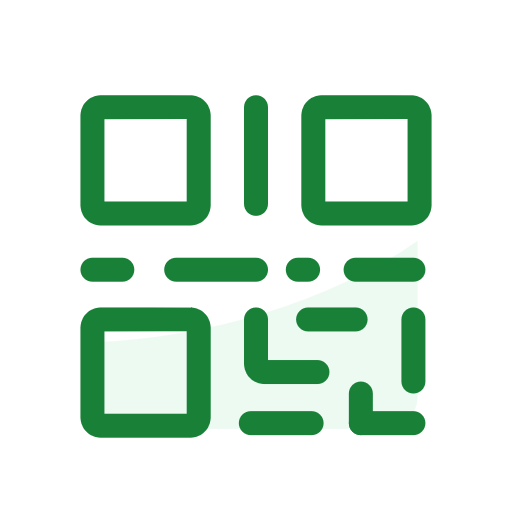 Join at slido.com#7555163
The Slido app must be installed on every computer you’re presenting from
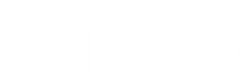 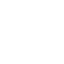 A 22-year-old patient asks you about contraceptive options. She has a history of two elective pregnancy terminations and one spontaneous vaginal delivery. She currently has a hormonal IUD that was placed 1 year ago when she was immediately postpartum. She is concerned about the frequency of bleeding she is experiencing. Her medical history is otherwise negative.
Which one of the following would be most appropriate for this patient?
3
KSA – Care of women
Do not edit
How to change the design
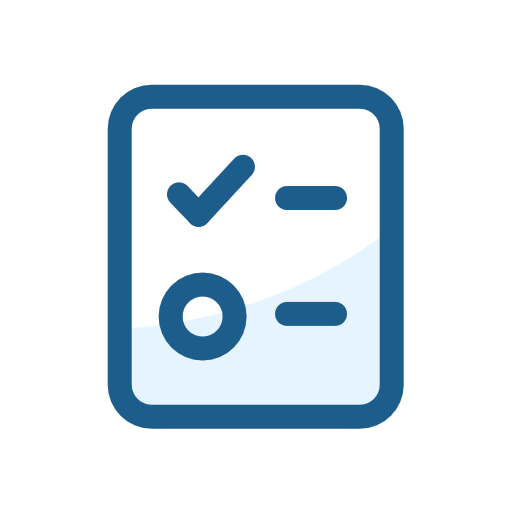 Which one of the following would be most appropriate for this patient?
The Slido app must be installed on every computer you’re presenting from
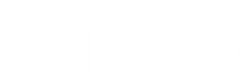 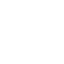 A 28-year-old nulligravida has been unable to conceive after trying for 15 months. You review her menstrual history and medical history, and as part of an infertility workup you recommend a progesterone level 1 week before her expected menses to confirm that she is ovulating.
Which one of the following phases of the menstrual cycle is characterized by high progesterone levels and low FSH and LH levels?
5
KSA – Care of women
Do not edit
How to change the design
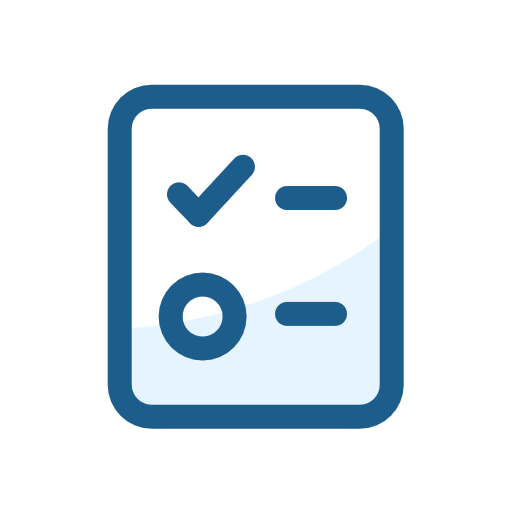 Which one of the following phases of the menstrual cycle is characterized by high progesterone levels and low FSH and LH levels?
The Slido app must be installed on every computer you’re presenting from
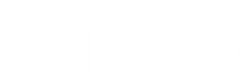 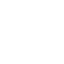 A 28-year-old female sees you for preconception counseling. She has never been pregnant and takes levothyroxine (Synthroid), 75 μg daily, for hypothyroidism. Her TSH levels have been in the normal range for the past 5 years.
Which one of the following is true regarding hypothyroidism in pregnancy?
7
KSA – Care of women
Do not edit
How to change the design
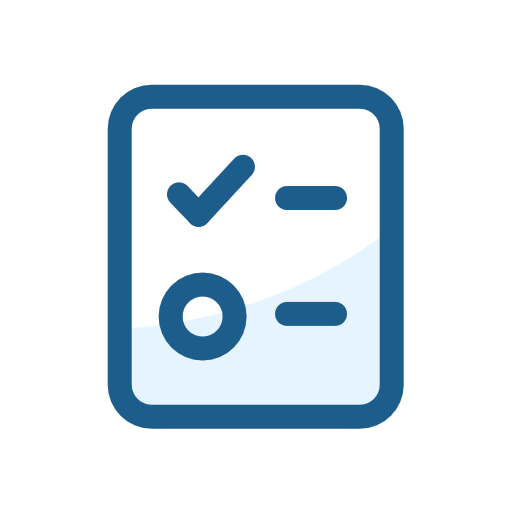 Which one of the following is true regarding hypothyroidism in pregnancy?
The Slido app must be installed on every computer you’re presenting from
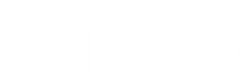 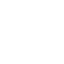 You are seeing a patient for her Medicare annual wellness visit. Both she and her husband have had knee osteoarthritis for several years, and she has noted among her friends that men and women appear to receive different recommendations for osteoarthritis treatment by other physicians in the community.
Which one of the following is true regarding osteoarthritis in women compared to osteoarthritis in men?
9
KSA – Care of women
Do not edit
How to change the design
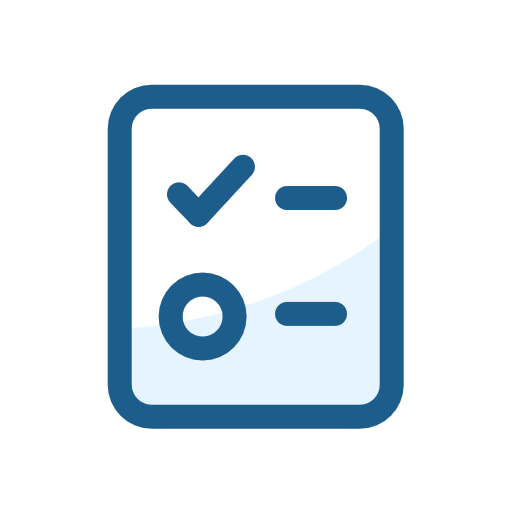 Which one of the following is true regarding osteoarthritis in women compared to osteoarthritis in men?
The Slido app must be installed on every computer you’re presenting from
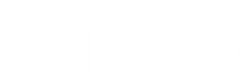 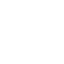 A 24-year-old graduate student comes to your office to be tested for sexually transmitted infections. The medical assistant tells you that the patient was upset when she saw how much she weighed. On questioning, the patient says that for the past year she has experienced episodes of uncontrollable eating followed by self-induced vomiting. Her weight is 82 kg (181 lb) and her BMI is 32 kg/m2.
Which one of the following is true regarding treatment for this condition?
11
KSA – Care of women
Do not edit
How to change the design
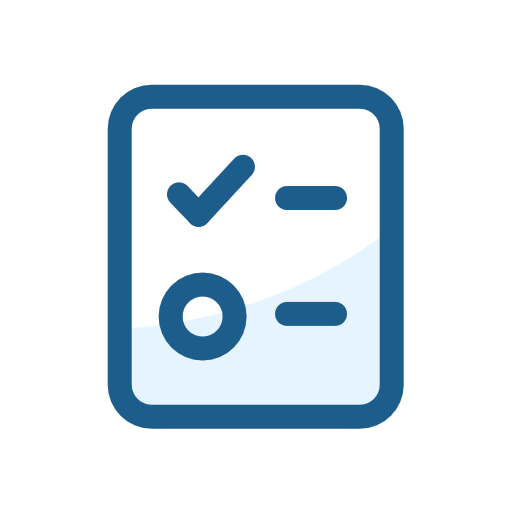 Which one of the following is true regarding treatment for this condition?
The Slido app must be installed on every computer you’re presenting from
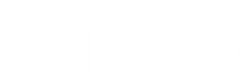 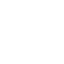 A 47-year-old gravida 2 para 2 reports a new onset of spotting between periods for the last 6 months. She has moderate osteoarthritis of her knee from a past injury but has no other health problems. Her only medication is ibuprofen, 400 mg twice daily, and she has had a tubal ligation. She has no history of postpartum hemorrhage, bleeding related to surgery, or easy bruising. She has a BMI of 26 kg/m2 and an examination, including a pelvic examination, is normal. A urine pregnancy test is negative. Her TSH level, prolactin level, and hematocrit are normal.
Which one of the following would be most appropriate at this point?
13
KSA – care of women
Do not edit
How to change the design
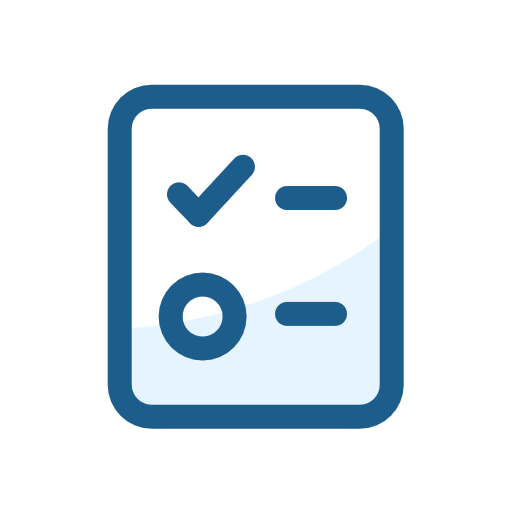 Which one of the following would be most appropriate at this point?
The Slido app must be installed on every computer you’re presenting from
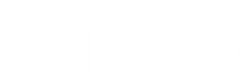 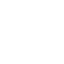 A 25-year-old female who self-identifies as lesbian comes to your office for a health maintenance examination. She received the recommended doses of HPV vaccine at age 12. An HIV test was negative 18 months ago. Her most recent Papanicolaou smear 1 year ago was negative. She has no medical concerns today. Her blood pressure is 120/72 mm Hg, her BMI is 23 kg/m2, and a physical examination is normal. She intermittently uses dental dams.
Appropriate care at this time includes which one of the following?
15
Ksa – care of women
Do not edit
How to change the design
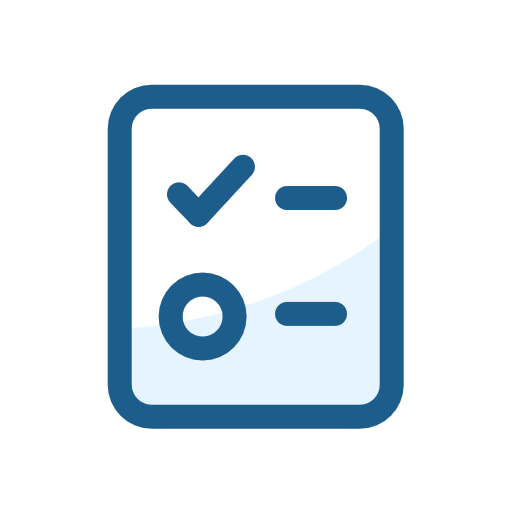 Appropriate care at this time includes which one of the following?
The Slido app must be installed on every computer you’re presenting from
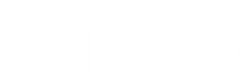 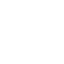 A 26-year-old female comes to your office with a 2-year history of infertility and confirmed anovulation. The initial evaluation at today’s visit should include which one of the following?
17
Ksa – care of women
Do not edit
How to change the design
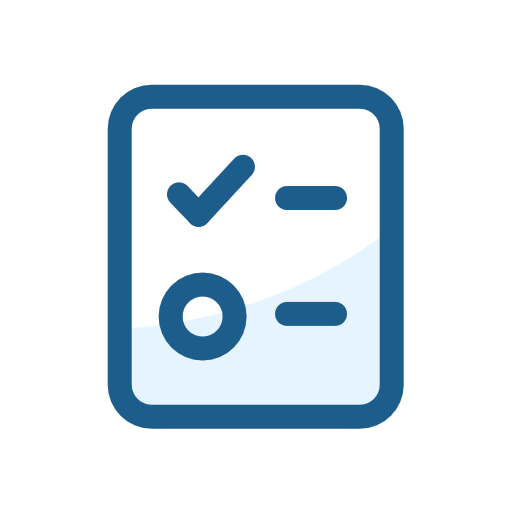 The initial evaluation at today’s visit should include which one of the following?
The Slido app must be installed on every computer you’re presenting from
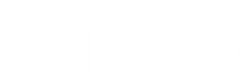 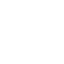 A 35-year-old female presents to your office for treatment of insomnia. You ask if she has experienced any trauma in her life and she discloses that she was sexually assaulted 6 weeks ago. She has not sought medical, legal, or psychological counseling since the assault.
During today’s visit, you should do which one of the following?
19
Ksa – care of women
Do not edit
How to change the design
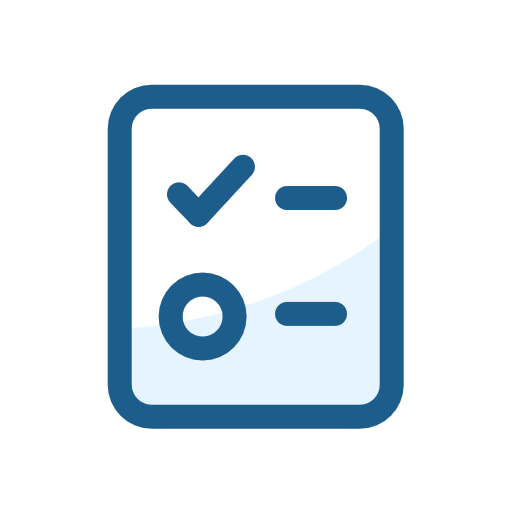 During today’s visit, you should do which one of the following?
The Slido app must be installed on every computer you’re presenting from
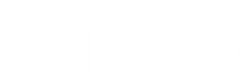 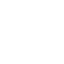 A 29-year-old female comes to your office after discovering a mass in her left breast 2 weeks ago. She says it does not hurt and she has no other breast problems. On examination you detect a 3-cm smooth mass in the upper outer quadrant of her left breast. The rest of the examination, including examination of the right breast, is normal.
Which one of the following would be the most appropriate next step in the evaluation of this patient?
21
Ksa – care of women
Do not edit
How to change the design
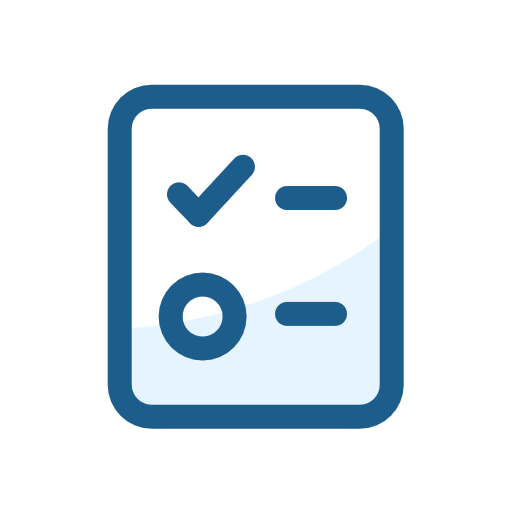 Which one of the following would be the most appropriate next step in the evaluation of
this patient?
The Slido app must be installed on every computer you’re presenting from
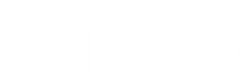 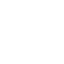 A 24-year-old gravida 2 para 1 at 22 weeks gestation presents with a 6-week history of increased wheezing following an upper respiratory infection (URI). She quit smoking before this pregnancy, and she has a history of mild, intermittent asthma since childhood. She has managed her asthma adequately for several years with an albuterol (Proventil, Ventolin) metered-dose inhaler (MDI) that she has needed only about once a month. Since the URI she has been using her albuterol MDI 2–3 times a week. She has continued to have a nonproductive cough but no fever or other symptoms. She says the baby is moving normally. 
On examination she has wheezing throughout both lung fields without crackles, and has no findings to suggest pharyngitis, otitis media, or sinusitis. Her oxygen saturation is 94% on room air. You assess for proper inhaler technique and persistent allergen exposure and find no concerns.
Which one of the following would be the most appropriate management at this point?
23
Ksa – care of women
Do not edit
How to change the design
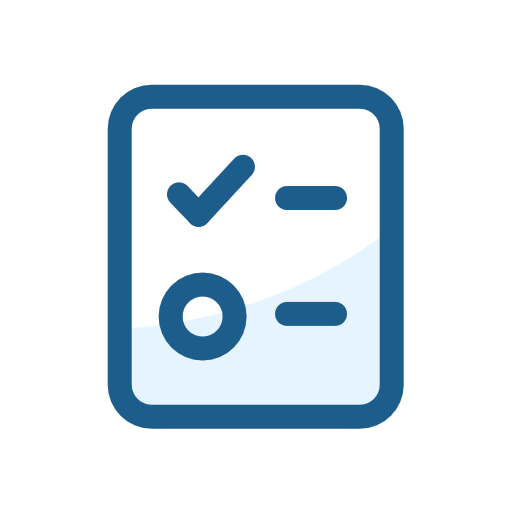 Which one of the following would be the most appropriate management at this point?
The Slido app must be installed on every computer you’re presenting from
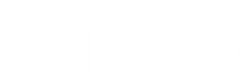 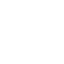 A 22-year-old female comes to your office following an unprotected sexual encounter 2 nights ago. She does not wish to become pregnant.
Safe and effective options for emergency contraception include all of the following EXCEPT
25
Ksa – care of women
Do not edit
How to change the design
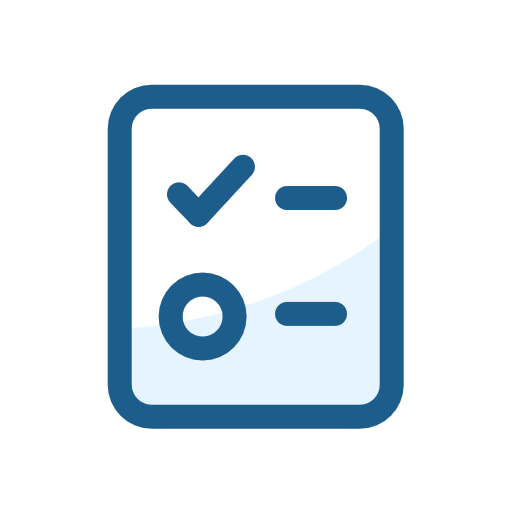 Safe and effective options for emergency contraception include all of the following EXCEPT
The Slido app must be installed on every computer you’re presenting from
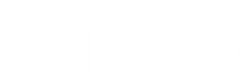 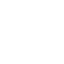 A 14-year-old competitive gymnast presents for a well child examination. The patient’s mother is concerned that her daughter has not yet started her period. Over the last year the patient has noted breast development and growth of hair in the pubic and axillary areas, and she has had a growth spurt.
Which one of the following would be appropriate advice for the patient and her mother?
27
Ksa – care of women
Do not edit
How to change the design
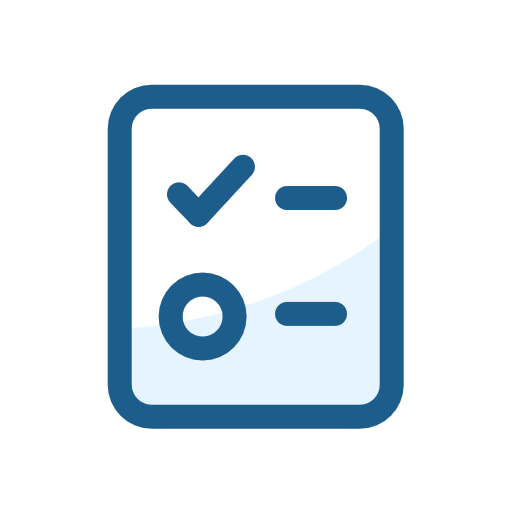 Which one of the following would be appropriate advice for the patient and her mother?
The Slido app must be installed on every computer you’re presenting from
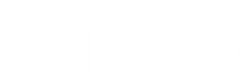 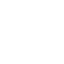 A 24-year-old primiparous woman whose last menstrual period was approximately 8
weeks ago has just screened positive for HIV. Which one of the following statements is
true regarding management of HIV infection during pregnancy?
29
Ksa – care of women
Do not edit
How to change the design
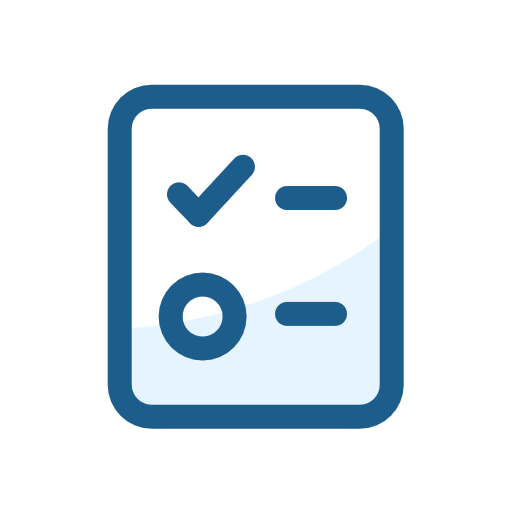 Which one of the following statements is true regarding management of HIV infection during pregnancy?
The Slido app must be installed on every computer you’re presenting from
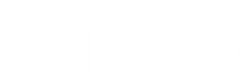 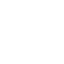 A 46-year-old female sees you to establish care. Her medical records show that she has a history of cervical intraepithelial neoplasia (CIN) 3 removed by loop electrosurgical excision procedure (LEEP) at age 43 with clear surgical margins. She initially had a Papanicolaou (Pap) smear with HPV co-testing done at 6 months post-LEEP, followed by annual co-testing for the past 2 years, with all results being negative. She is otherwise in good health and takes no medications.
Which one of the following should you recommend regarding additional Pap screening?
31
Ksa – care of women
Do not edit
How to change the design
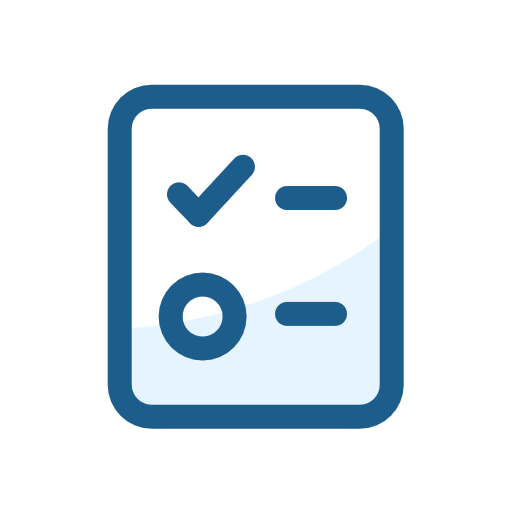 Which one of the following should you recommend regarding additional Pap screening?
The Slido app must be installed on every computer you’re presenting from
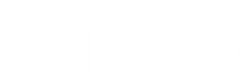 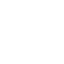 A 22-year-old female sees you to establish care after moving to your area. She reports a recent history of new headaches and describes a unilateral visual disturbance that is scintillating and starts before the headache. This disturbance usually lasts about 30 minutes and resolves before the headache pain begins. She has never been pregnant and does not wish to become pregnant in the next few years. Her medications include norgestimate/ethinyl estradiol, 0.25 mg/35 μg. She was diagnosed with pelvic inflammatory disease 5 months ago and completed treatment. She is a nonsmoker and her vital signs are normal today.
According to the CDC’s 2016 Medical Eligibility Criteria for Contraception Use, which one of the following contraceptive options would be CONTRAINDICATED for this patient?
33
Ksa – care of women
Do not edit
How to change the design
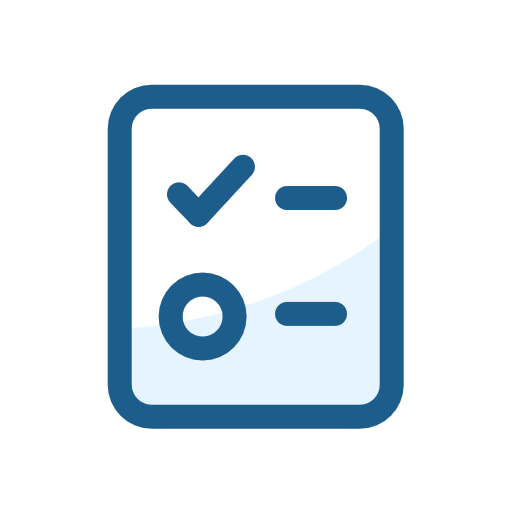 According to the CDC’s 2016 Medical Eligibility Criteria for Contraception Use, which one of the following contraceptive options would be CONTRAINDICATED for this patient?
The Slido app must be installed on every computer you’re presenting from
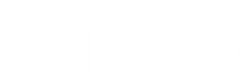 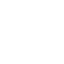 You see a 33-year-old female for a routine evaluation. She tells you that she had a positive home pregnancy test and is hoping to schedule her first prenatal visit. This is her first pregnancy, and although it was unplanned she is very happy. She has been overweight or obese for several years but has not recently been actively dieting or exercising. Her past medical history is otherwise unremarkable. On examination her height is 160 cm (63 in) and she weighs 79 kg (174 lb), with a BMI of 31 kg/m2. Her blood pressure is 110/65 mm Hg and her temperature is 37.0°C (98.6°F). A urine β-hCG in the office is positive. By dates she is at 8 weeks gestation. She says she has not yet gained any weight with this pregnancy and that she would like to try to lose weight at this stage. 
When discussing the relationship between weight and pregnancy, which one of the following would be appropriate advice for this patient?
35
Ksa – care of women
Do not edit
How to change the design
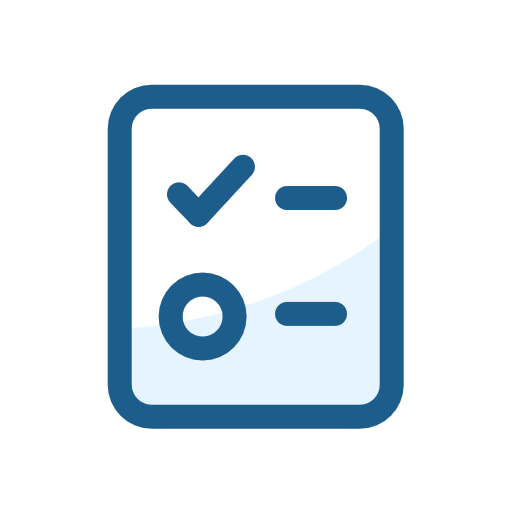 When discussing the relationship between weight and pregnancy, which one of the following would be appropriate advice for this patient?
The Slido app must be installed on every computer you’re presenting from
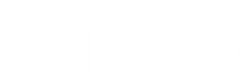 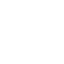 A 62-year-old female with well controlled hypertension comes to your office for followup. She has no history of cardiovascular disease. Her medications include lisinopril/hydrochlorothiazide (Zestoretic) and acetaminophen. She has smoked half a pack of cigarettes daily for the last 45 years. She has a BMI of 38 kg/m2 and her blood pressure is 134/82 mm Hg. A physical examination is normal, including a normal rate and rhythm with no murmurs on cardiac examination. Results of a lipid panel include an LDL-cholesterol level of 220 mg/dL, an HDL-cholesterol level of 36 mg/dL, and a triglyceride level of 140 mg/dL. Her calculated 10-year risk of cardiovascular disease (CVD) is 21.3%. You counsel the patient on the importance of smoking cessation. 
Which one of the following pharmacologic options for CVD prevention recommended by the American Heart Association would be most appropriate for this patient?
37
Ksa – care of women
Do not edit
How to change the design
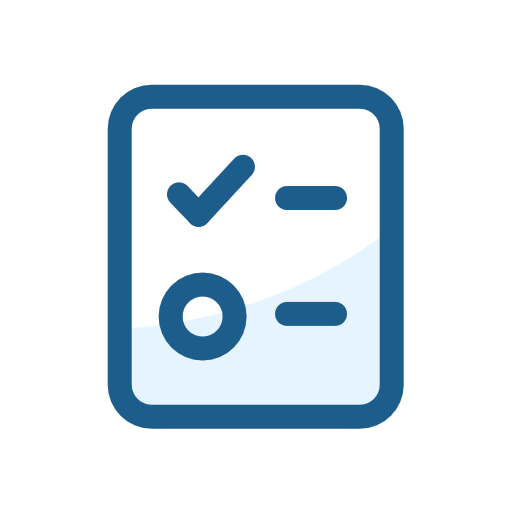 Which one of the following pharmacologic options for CVD prevention recommended by the American Heart Association would be most appropriate for this patient?
The Slido app must be installed on every computer you’re presenting from
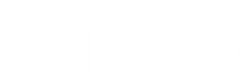 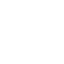 A healthy 40-year-old female presents for a routine health maintenance visit. She has no health concerns but brings a list of requests for screening, as she has not been to a physician since the birth of her youngest child 5 years ago. She reports that she is in a monogamous relationship. Her family history is significant for depression and heart disease. She has never smoked, rarely drinks alcohol, exercises sporadically, and has a well-balanced diet. She has a blood pressure of 137/86 mm Hg and a BMI of 26 kg/m2. A physical examination is otherwise unremarkable. 
The U.S. Preventive Services Task Force recommendations for this visit include which one of the following?
39
Ksa – care of women
Do not edit
How to change the design
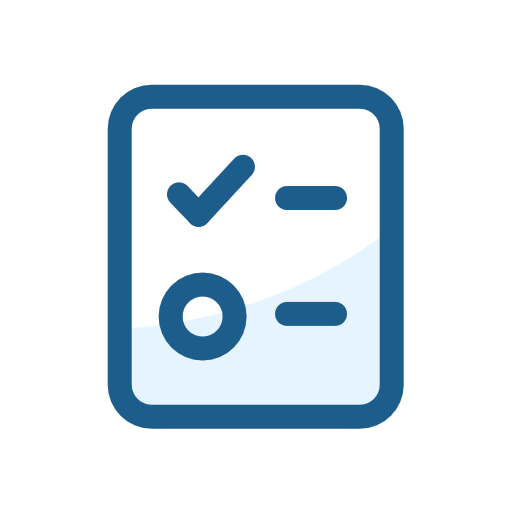 The U.S. Preventive Services Task Force recommendations for this visit include which one of the following?
The Slido app must be installed on every computer you’re presenting from
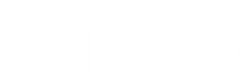 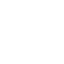 You are developing a practice improvement activity in your office centered on substance use disorder (SUD). As part of the training for your clinical staff, you plan to review a variety of clinical vignettes of patients with SUD. One of your goals is to illustrate how SUD has different clinical presentations in women and men. 
Which one of the following statements is accurate regarding these differences?
41
Ksa – care of women
Do not edit
How to change the design
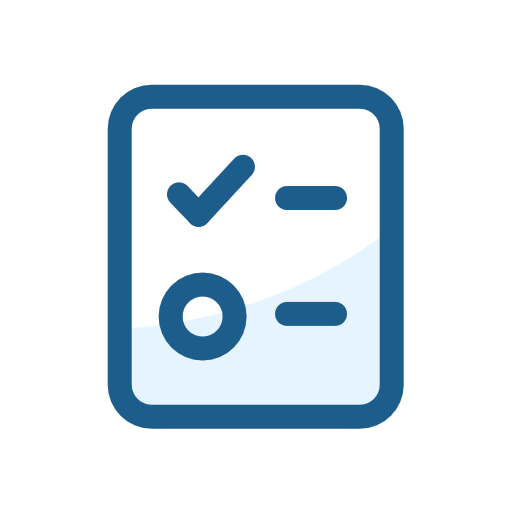 Which one of the following statements is accurate regarding these differences?
The Slido app must be installed on every computer you’re presenting from
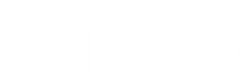 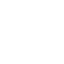 A 25-year-old gravida 2 para 1 at 27 weeks gestation is brought to a rural emergency department on a spine board after a car she was a passenger in struck a tree at about 30 mph. The woman was in the front passenger seat and was wearing a lap and shoulder belt, and the front air bags deployed. She is awake and alert and reports right shoulder and bilateral knee pain. She has not felt the baby move since the accident, about 40 minutes ago.
Which one of the following is true regarding the management of this patient?
43
Ksa – care of women
Do not edit
How to change the design
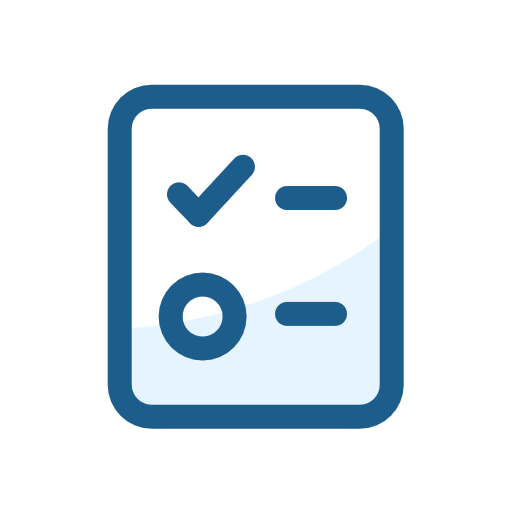 Which one of the following is true regarding the management of this patient?
The Slido app must be installed on every computer you’re presenting from
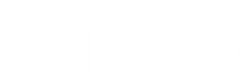 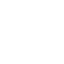 You see a 27-year-old gravida 2 para 2 on her second postpartum day after a normal vaginal delivery. On examination she has a temperature of 38.2°C (100.8°F), but it was as high as 38.6°C (101.5°F) in the first 24 hours after delivery. She has no respiratory or urinary symptoms. Her uterus is mildly tender. She has no allergies to medications.
Which one of the following intravenous antibiotic regimens would be appropriate for this patient?
45
Ksa – care of women
Do not edit
How to change the design
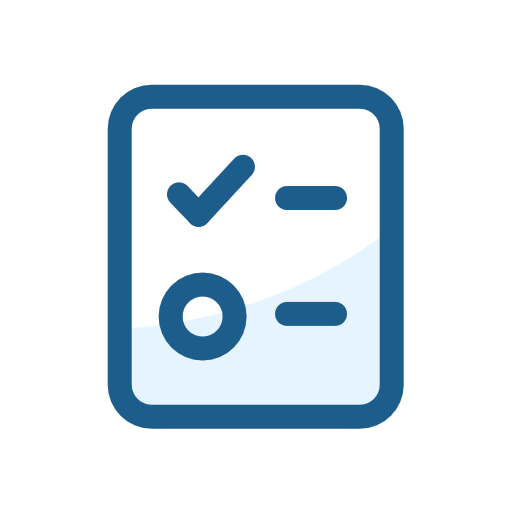 Which one of the following intravenous antibiotic regimens would be appropriate for this patient?
The Slido app must be installed on every computer you’re presenting from
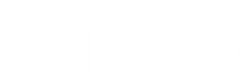 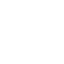 While looking to improve the rates of routine adolescent and young adult immunizations in your practice, you notice your HPV vaccination rates are lower than other primary care practices in your Accountable Care Organization. According to the Advisory Committee on Immunization Practices, your practice should routinely administer HPV vaccine to which one of the following previously unimmunized females?
47
Ksa – care of women
Do not edit
How to change the design
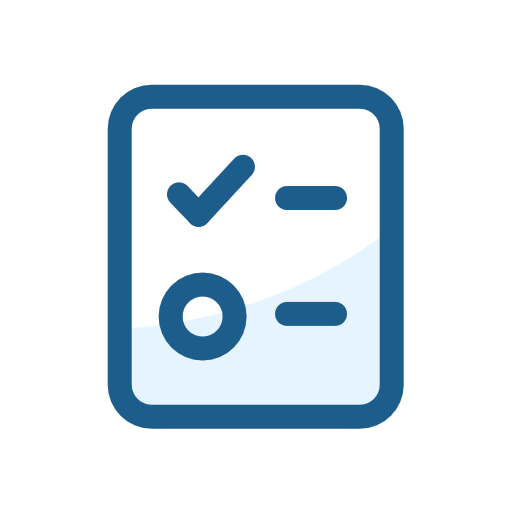 According to the Advisory Committee on Immunization Practices, your practice should routinely administer HPV vaccine to which one of the following previously unimmunized females?
The Slido app must be installed on every computer you’re presenting from
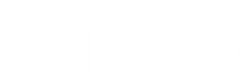 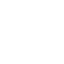 A 29-year-old female comes to your office with symptoms of an upper respiratory infection (URI). During the visit she mentions that she ran out of birth control pills 2 months ago and she wants to restart contraception. The last time she had intercourse was 4 days ago and her male partner did not use condoms. Her last menstrual period was 2 weeks ago. Her past medical history is negative for any chronic conditions. Her vital signs are normal and a physical examination is otherwise unremarkable except for the URI. A urine pregnancy test is negative. 
After reviewing various options for contraception, she asks which one would be most effective in preventing pregnancy. You should recommend:
49
Ksa – care of women
Do not edit
How to change the design
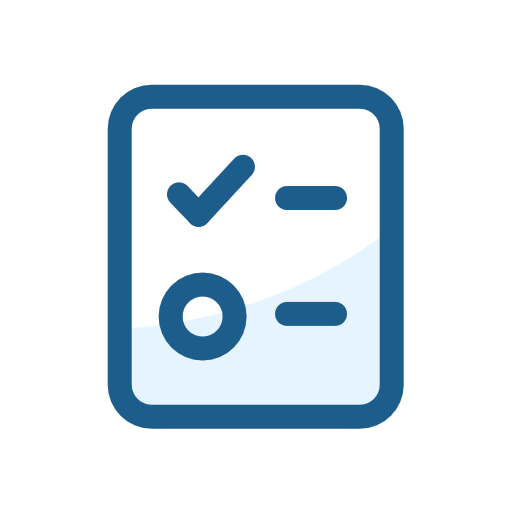 You should recommend:
The Slido app must be installed on every computer you’re presenting from
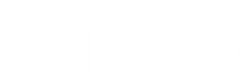 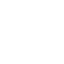 An 18-year-old female sees you for evaluation of heavy menstrual bleeding that has been present since menarche. She reports that her periods have always been regular, occurring every 28 days, but they last 8–10 days and necessitate pad changes every 1–2 hours. On examination her vital signs and weight are normal, there is no bruising or petechiae, and no abnormalities are noted. An in-office pregnancy test is negative and a CBC has been ordered.
Of the following underlying etiologies, which one is most likely in this patient?
51
Ksa – care of women
Do not edit
How to change the design
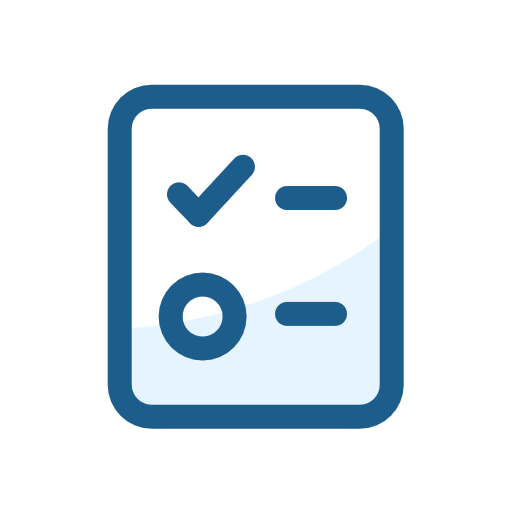 Of the following underlying etiologies, which one is most likely in this patient?
The Slido app must be installed on every computer you’re presenting from
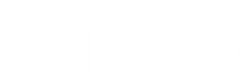 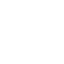 A 23-year-old female presents with nausea and dull left adnexal pain that started 48 hours ago. She has no vaginal discharge or urinary or gastrointestinal symptoms. She is monogamous with a male sexual partner and reports that they consistently use condoms during intercourse. Her last menstrual period began 31 days ago. She was seen in the emergency department last evening and a serum pregnancy test was negative. Transvaginal ultrasonography showed a unilocular, thin-walled, anechoic lesion measuring 45 mm on her left ovary. She took over-the-counter naproxen (Aleve), 440 mg, for pain last night before she went to bed. She recalls a similar episode of pain last year that resolved over a couple of weeks, but she is not sure whether it was on the left or right side. 
Which one of the following would be appropriate at this point in the management of this patient’s ovarian cyst?
53
Ksa – care of women
Do not edit
How to change the design
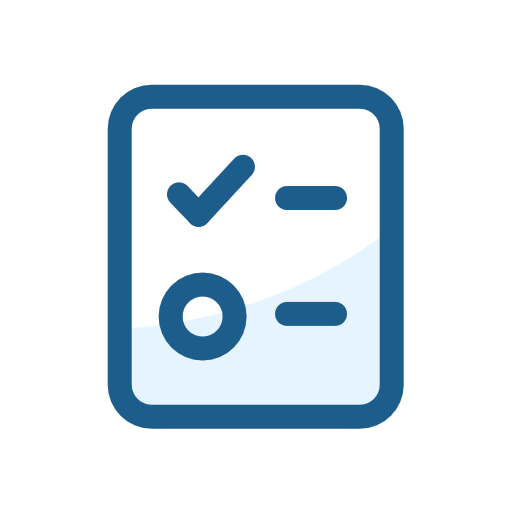 Which one of the following would be appropriate at this point in the management of this patient's ovarian cyst?
The Slido app must be installed on every computer you’re presenting from
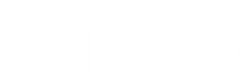 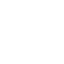 A 24-year-old female who just learned that she is pregnant has an ultrasound
examination that reveals a delayed early pregnancy loss (missed spontaneous
abortion) at 8 weeks gestation. Which one of the following would be the most
appropriate advice regarding her options?
55
Ksa – care of women
Do not edit
How to change the design
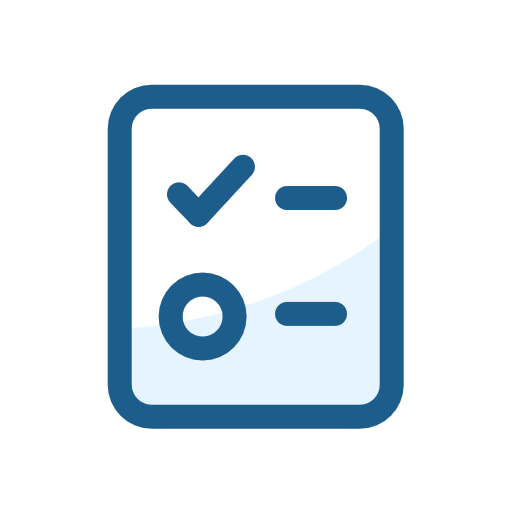 Which one of the following would be the most
appropriate advice regarding her options?
The Slido app must be installed on every computer you’re presenting from
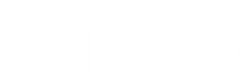 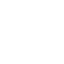 A 42-year-old female has experienced progressively worsening pelvic pain for the past 10 years. She experiences dysmenorrhea, dyspareunia, and intermittent pain with bowel movements. A pelvic examination, testing for sexually transmitted infections, and pelvic ultrasonography are negative.
Which one of the following is true regarding this problem?
57
Ksa – care of women
Do not edit
How to change the design
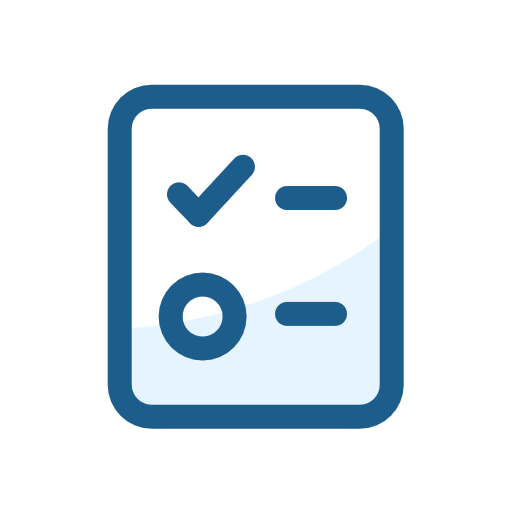 Which one of the following is true regarding this problem?
The Slido app must be installed on every computer you’re presenting from
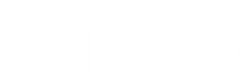 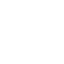 A 22-year-old female presents with lower abdominal pain and vaginal discharge. She has been sexually active with one male partner for the past 2 months and reports a lifetime total of three partners. She has a levonorgestrel IUD (Mirena) that was placed 2 years ago, and she has no prior history of sexually transmitted infections. She is afebrile, and a pelvic examination demonstrates moderate cervical motion tenderness but no adnexal masses.
Which one of the following is true regarding the diagnosis and treatment of this patient?
59
Ksa – care of women
Do not edit
How to change the design
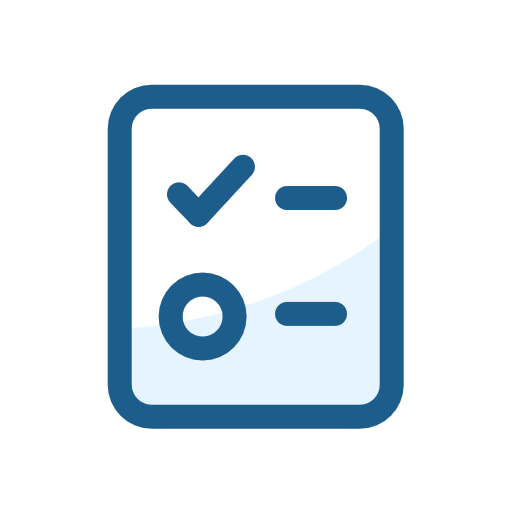 Which one of the following is true regarding the diagnosis and treatment of this patient?
The Slido app must be installed on every computer you’re presenting from
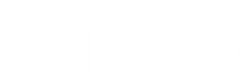 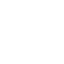 A 27-year-old female who is G1P0 sees you because of an episode of painless vaginal bleeding that she describes as heavier than a normal period. She is currently at 8 weeks gestation by reliable menstrual dates but has not yet had an initial prenatal visit. Her vital signs are normal and her uterus is nontender to palpation. On speculum examination no other sources of bleeding are found and only a small amount of blood is present at the cervical os, which is closed. Her β-hCG level is >3000 mIU/mL and ultrasonography confirms an intrauterine 8-week pregnancy with a fetal heart rate of 130 beats/min. No apparent source of bleeding is seen on ultrasonography.
Which one of the following is true regarding this patient?
61
Ksa – care of women
Do not edit
How to change the design
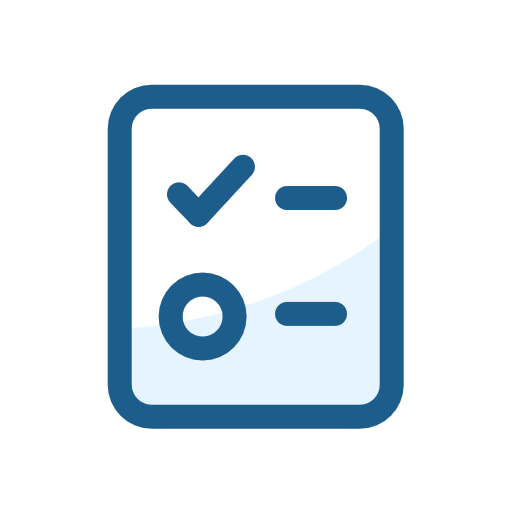 Which one of the following is true regarding this patient?
The Slido app must be installed on every computer you’re presenting from
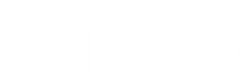 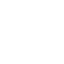 A 28-year-old nulligravida sees you to discuss infertility. She has no history of sexually transmitted infections. Her male partner has a son from a previous relationship. She has been having unprotected intercourse with her partner for 1 year. Her cycle lengths vary from 28 to 33 days. She would like to know when she is most fertile.
Which one of the following would be appropriate advice for this patient regarding ovulation and ovulation monitoring?
63
Ksa – care of women
Do not edit
How to change the design
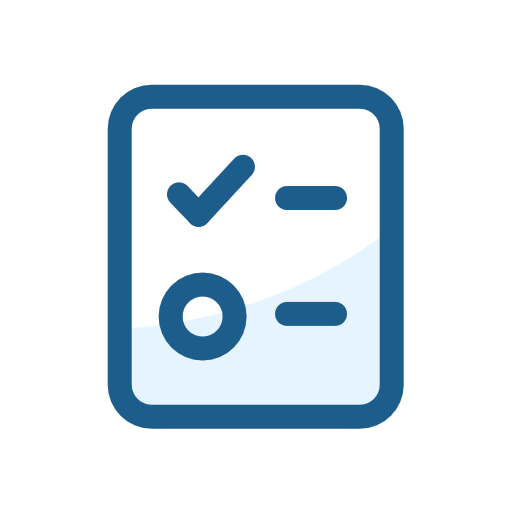 Which one of the following would be appropriate advice for this patient regarding ovulation and ovulation monitoring?
The Slido app must be installed on every computer you’re presenting from
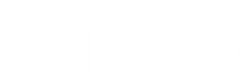 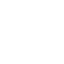 A 53-year-old female sees you for treatment of menopausal hot flashes. She is not interested in hormonal treatment because she has a sister with breast cancer. 
Which one of the following nonhormonal methods has the best evidence for relieving this patient’s vasomotor symptoms?
65
Ksa – care of women
Do not edit
How to change the design
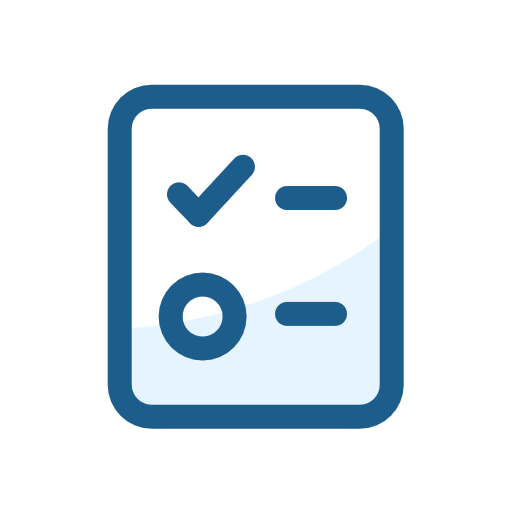 Which one of the following nonhormonal methods has the best evidence for relieving this patient’s vasomotor symptoms?
The Slido app must be installed on every computer you’re presenting from
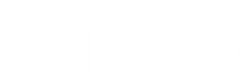 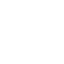 You are seeing a 52-year-old transgender woman for an initial visit. She describes herself as overall healthy and her only medications are spironolactone (Aldactone) and estradiol (Estrace), which she has been taking since age 26. She does not have a family history of cancer. 
Which one of the following approaches to breast cancer screening for this patient is most consistent with current guidelines?
67
Ksa – care of women
Do not edit
How to change the design
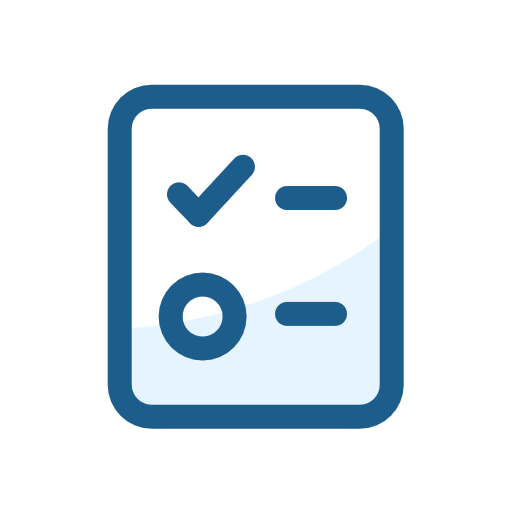 Which one of the following approaches to breast cancer screening for this patient is most consistent with current guidelines?
The Slido app must be installed on every computer you’re presenting from
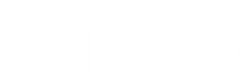 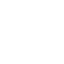 A 29-year-old patient who is 4 weeks post partum and breastfeeds her infant presents with a 1-day history of pain in her left breast, with associated malaise and subjective fever at home. She describes it as feeling like she has “the flu.” On examination her temperature is 37.2°C (99.0°F). You note localized redness, swelling, and tenderness of the left breast, but no fluctuance. The right breast is normal for a lactating woman. 
Which one of the following is true regarding the diagnosis and treatment of this condition?
69
Ksa – care of women
Do not edit
How to change the design
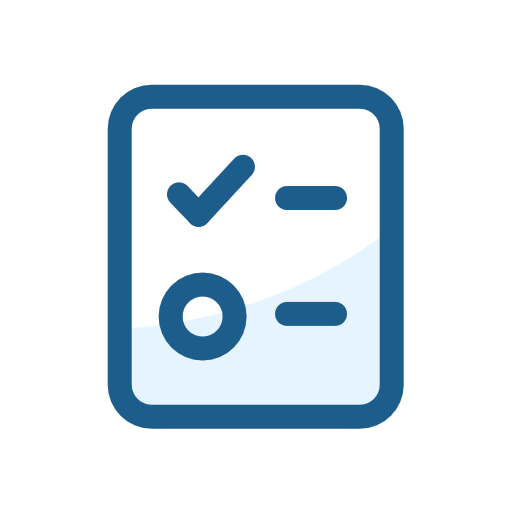 Which one of the following is true regarding the diagnosis and treatment of this condition?
The Slido app must be installed on every computer you’re presenting from
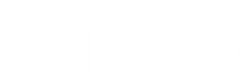 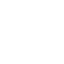 A 22-year-old female who is currently taking daily oral contraceptive pills would like to switch to a longer-acting contraceptive method. 
To avoid a gap in contraception, which one of the following would be most appropriate?
71
Ksa – care of women
Do not edit
How to change the design
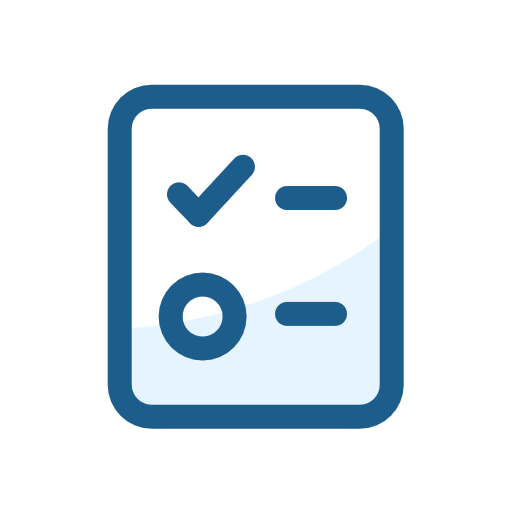 To avoid a gap in contraception, which one of the following would be most appropriate?
The Slido app must be installed on every computer you’re presenting from
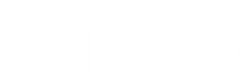 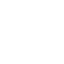 A 28-year-old gravida 1 para 1 presents with a 6-month history of bilateral spontaneous nipple discharge, which she describes as milky and without any apparent blood. Her pregnancy was 4 years ago. She has not had any breast pain and there is no history of trauma. A review of systems is negative except for a 1-year history of oligomenorrhea. Her past medical history is significant for bipolar disorder.  Her current medications include divalproex sodium (Depakote) and risperidone (Risperdal). 
On examination the patient’s vital signs are normal. A thin, milky, guaiac-negative discharge is expressed from both nipples. There are no breast masses or adenopathy. A neurologic examination is also normal. A pregnancy test is negative, her TSH level is 2.8 μU/mL (N 0.4–4.2), and her serum prolactin level is 100 μg/L (N 4–23). 
Which one of the following would be the next appropriate step in evaluating this patient?
73
Ksa – care of women
Do not edit
How to change the design
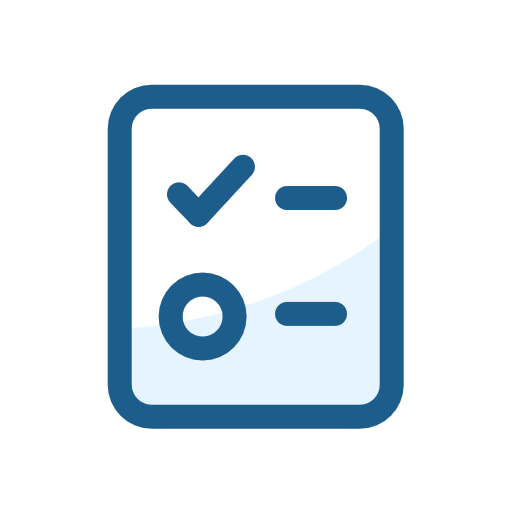 Which one of the following would be the next appropriate step in evaluating this patient?
The Slido app must be installed on every computer you’re presenting from
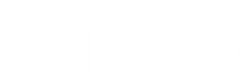 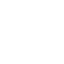 You are asked to develop an educational campaign to help women in your community understand the risk of heart disease and to help them identify and use appropriate preventive strategies. 
Which one of the following would be appropriate information to include in a program to educate women about heart disease?
75
Ksa – care of women
Do not edit
How to change the design
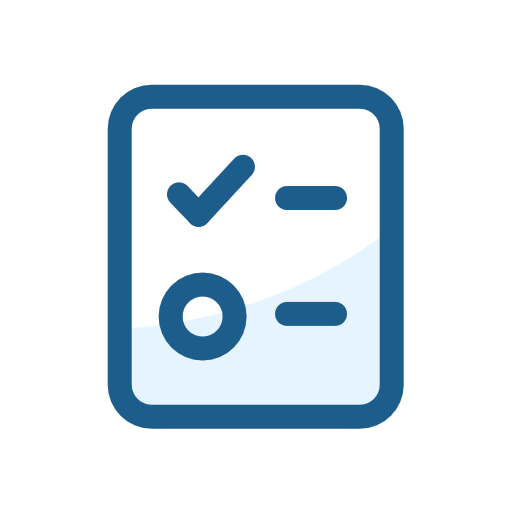 Which one of the following would be appropriate information to include in a program to educate women about heart disease?
The Slido app must be installed on every computer you’re presenting from
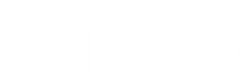 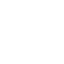 A 30-year-old primigravida at 32 weeks gestation sees you because of generalized pruritus for the past week that has become intense enough to interfere with sleep. It is most intense on her palms and soles. There are no visible lesions on her skin, and she does not appear to be jaundiced. She has no other medical problems. Fetal movement, heart rate, and fundal height are appropriate for gestational age. Laboratory findings include the following:
Total bilirubin............1.1 mg/dL (N 0.1–1.2)
Albumin............3.6 g/dL (N 3.1–4.7)
Total protein............6.5 g/dL (N 6.0–8.0)
Alkaline phosphatase............200 U/L (N 40–125)
ALT............60 U/L (N 10–39)
AST............68 U/L (N 4–42)
Serum bile acids............21 μg/mL (N <12)
	Which one of the following is true regarding this situation?
77
Ksa – care of women
Do not edit
How to change the design
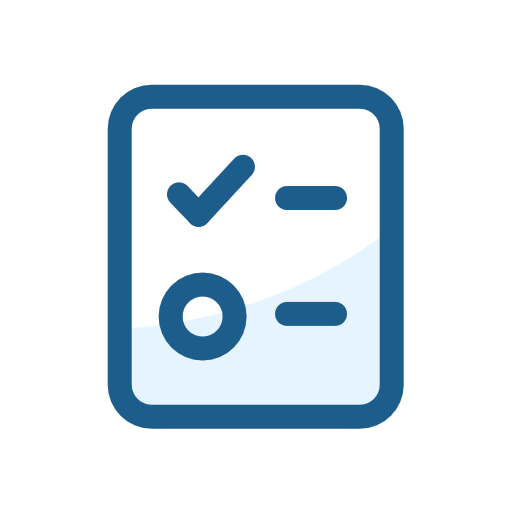 Which one of the following is true regarding this situation?
The Slido app must be installed on every computer you’re presenting from
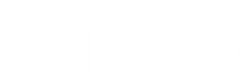 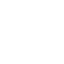 A 52-year-old female sees you because of recurring vulvar itching. She self-treated this problem with over-the-counter antifungal medications multiple times and was subsequently diagnosed with a chronic candidal infection that was treated with several courses of fluconazole (Diflucan). She is not currently sexually active and is not taking any prescription or over-the-counter medications. On a review of systems she notes intermittent pain with defecation. She has no other health problems. 
On examination you note white atrophic papules and a few plaques on the labia majora. There is some fissuring at the posterior fourchette, making insertion of the speculum painful. The vaginal mucosa appears normal, with a thin, white, normal appearing discharge. There are whitish plaques and excoriation evident in the perianal region. The remainder of the skin examination is normal. An office wet mount is negative.
Which one of the following is the most likely diagnosis?
79
Ksa – care of women
Do not edit
How to change the design
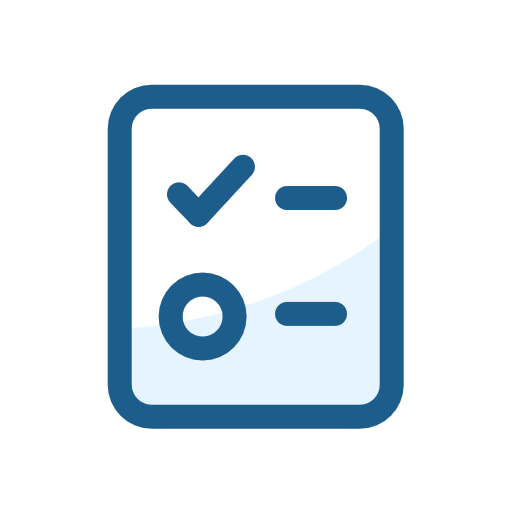 Which one of the following is the most likely diagnosis?
The Slido app must be installed on every computer you’re presenting from
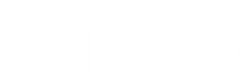 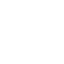 A 34-year-old female sees you for the first time. She was diagnosed with type 1 diabetes at the age of 16 and is currently using a combination of isophane insulin (NPH) and regular insulin. She has not seen a doctor for several months, as she has been without medical insurance until recently. She used to take lisinopril (Zestril) for hypertension and atorvastatin (Lipitor) for hyperlipidemia but stopped these medications when her prescriptions lapsed. Her family history is significant for premature coronary artery disease in her mother, who suffered her first myocardial infarction at age 42. On examination the patient's blood pressure is 140/90 mm Hg. Her hemoglobin A1c today is 9.0%. 
The patient has never been pregnant and mentions that she and her husband would like to have a child in the near future. She asks what she needs to do to maximize her chances of a healthy pregnancy. 
Which one of the following would be appropriate advice with regard to preparing for pregnancy, in light of her history of type 1 diabetes?
81
Ksa – care of women
Do not edit
How to change the design
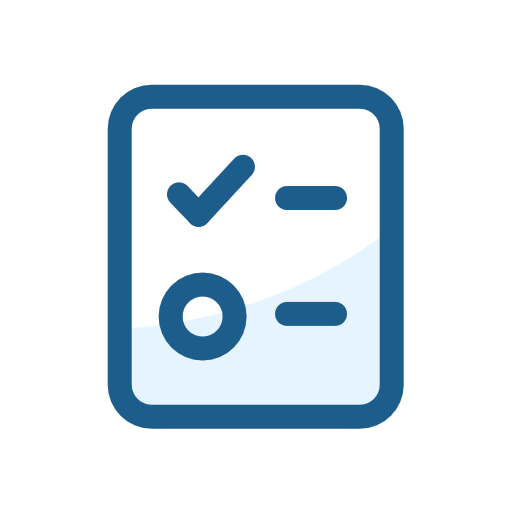 Which one of the following would be appropriate advice with regard to preparing for pregnancy, in light of her history of type 1 diabetes?
The Slido app must be installed on every computer you’re presenting from
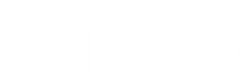 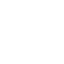 You are helping your practice develop a quality and safety monitoring program for prescribing contraception. In the CDC U.S. Medical Eligibility Criteria for Contraceptive Use 2016 guidelines, category 4 indicates conditions for which a particular contraceptive method has an unacceptable risk to the user. 
Which one of the following conditions is classified as category 4 for combined hormonal contraception?
83
Ksa – care of women
Do not edit
How to change the design
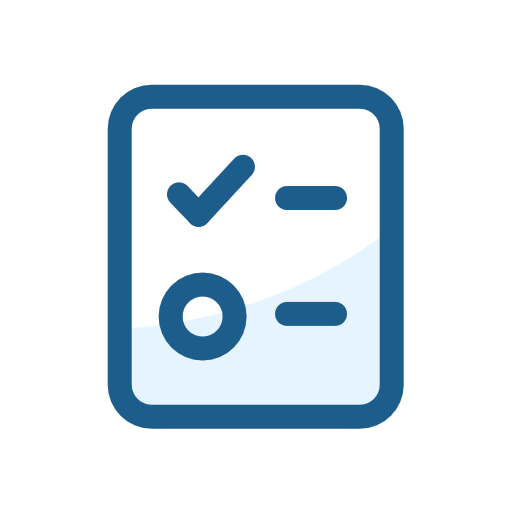 Which one of the following conditions is classified as category 4 for combined hormonal contraception?
The Slido app must be installed on every computer you’re presenting from
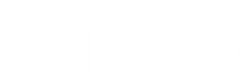 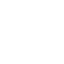 A 23-year-old female presents to your office with concerns about irregular menstrual periods occurring every 2–3 months. Her blood pressure is 138/82 mm Hg, her pulse rate is 66 beats/min, and her BMI is 32 kg/m2. On examination you note coarse, dark hair on her upper lip, chin, abdomen, and upper and inner thighs, and she has moderate inflammatory acne on her face and upper back. The remainder of the examination is normal. 
As you consider a diagnosis of polycystic ovary syndrome, which one of the following conditions should be ruled out initially?
85
Ksa – care of women
Do not edit
How to change the design
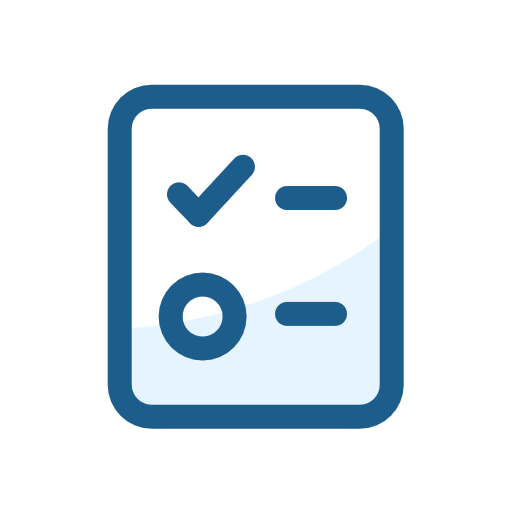 As you consider a diagnosis of polycystic ovary syndrome, which one of the following conditions should be ruled out initially?
The Slido app must be installed on every computer you’re presenting from
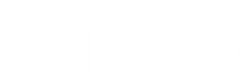 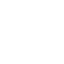 A 44-year-old premenopausal female sees you to discuss chemoprevention after a breast biopsy reveals atypical ductal hyperplasia. She has normal menstrual cycles and her family history is notable for invasive breast cancer in a sister at age 48. After a conversation about risks and benefits of chemoprevention and possible side effects she decides to start medication to reduce her risk. 
Which one of the following would you recommend for this patient?
87
Ksa – care of women
Do not edit
How to change the design
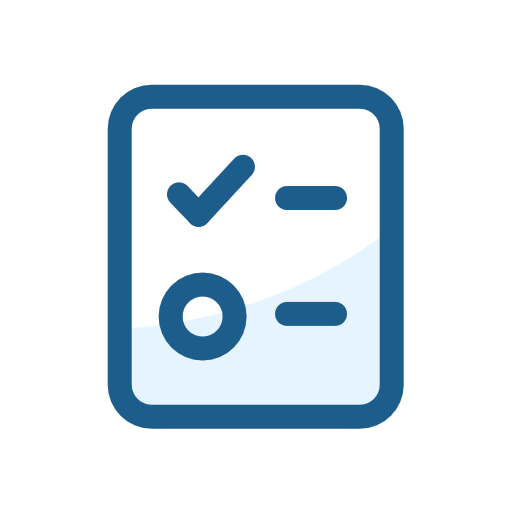 Which one of the following would you recommend for this patient?
The Slido app must be installed on every computer you’re presenting from
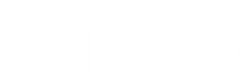 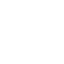 A 67-year-old female sees you because of urinary incontinence. She reports an 8- month history of intermittent episodes of an abrupt need to void, accompanied by leakage of urine before she has a chance to get to the bathroom. She has not had any leakage of urine with coughing, sneezing, or laughing. She has mild hypertension controlled with amlodipine (Norvasc), 5 mg daily. Otherwise, she has no medical problems and takes no other medications. An examination is normal except for vaginal dryness. A urinalysis is negative for WBCs, nitrites, and bacteria. 
Which one of the following interventions would be most appropriate for this patient?
89
Ksa – care of women
Do not edit
How to change the design
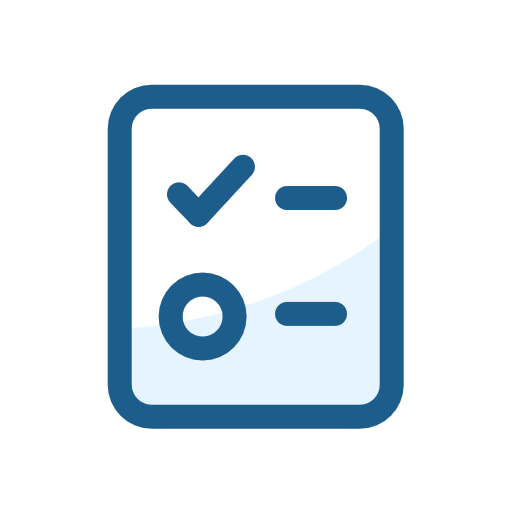 Which one of the following interventions would be most appropriate for this patient?
The Slido app must be installed on every computer you’re presenting from
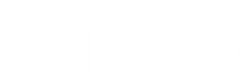 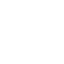 A 24-year-old nulliparous female who has been using injectable depot medroxyprogesterone acetate (DMPA) contraception for 3 years presents to your office 15 weeks after her last shot. She tells you that she recently changed jobs and that her new work schedule has made it difficult to come in during clinic hours. She is highly satisfied with DMPA and asks if you have any suggestions about how she can continue to use this method. 
Which one of the following would be most appropriate at this visit?
91
Ksa – care of women
Do not edit
How to change the design
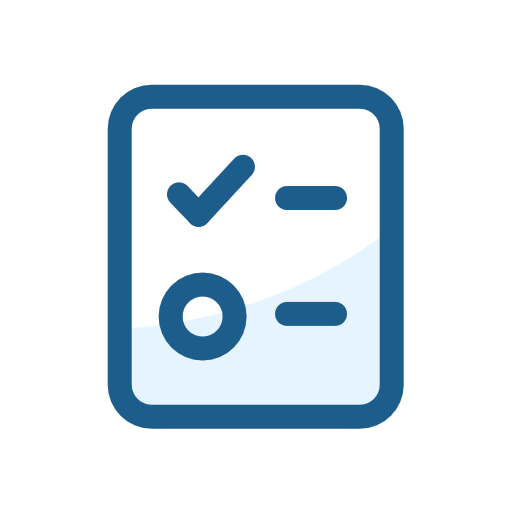 Which one of the following would be most appropriate at this visit?
The Slido app must be installed on every computer you’re presenting from
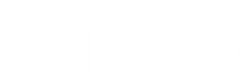 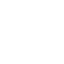 A 21-year-old primigravida at 12 weeks gestation with no previous history of any drug allergies or urologic problems presented  2 days ago for her first prenatal visit. She reported no urinary tract or systemic symptoms. Today you receive a report that her urine culture is growing >100,000 colonies of a gram-negative rod, with identification and sensitivities to follow.
Which one of the following is true regarding this situation?
93
Ksa – care of women
Do not edit
How to change the design
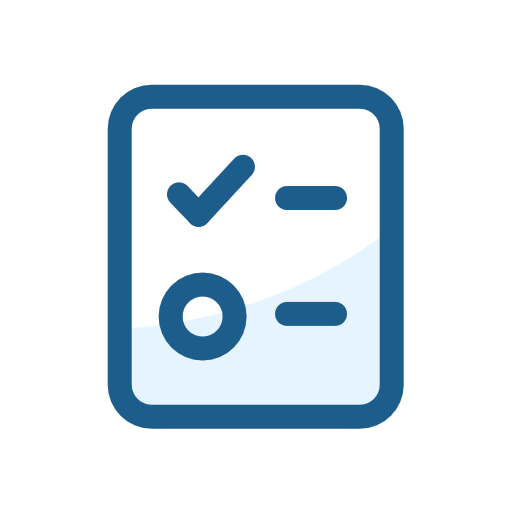 Which one of the following is true regarding this situation?
The Slido app must be installed on every computer you’re presenting from
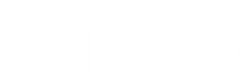 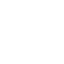 A 23-year-old patient comes to your office 4 weeks after the uncomplicated vaginal birth of her first child, and reports that she feels tired all the time. On further questioning, she  escribes significant emotional lability during the first week after delivery. She has continued to have a low mood most days and worries about her ability to care for her child. She reports no personal or family history of depressive illness. Her infant is feeding and growing well and now requires only one nighttime feeding.
Which one of the following would be most appropriate at this point?
95
Ksa – care of women
Do not edit
How to change the design
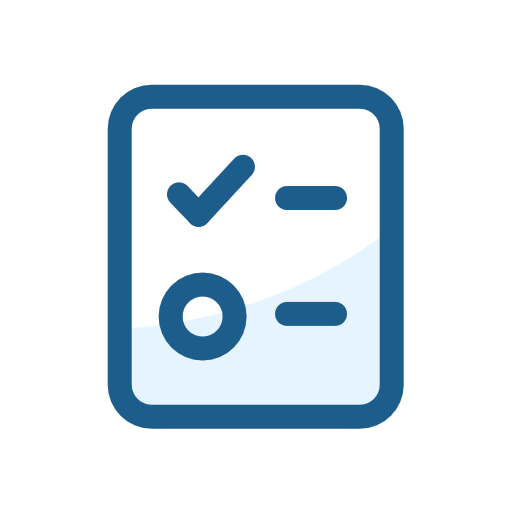 Which one of the following would be most appropriate at this point?
The Slido app must be installed on every computer you’re presenting from
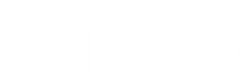 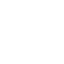 A 32-year-old female comes to your office because she has been unable to become pregnant after trying to conceive for 18 months. Her previous medical history includes mild endometriosis diagnosed by laparoscopy. 
Which one of the following treatments for endometriosis improves pregnancy rates?
97
Ksa – care of women
Do not edit
How to change the design
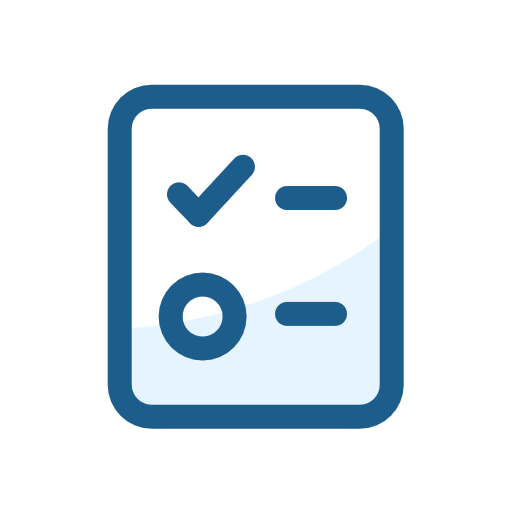 Which one of the following treatments for endometriosis improves pregnancy rates?
The Slido app must be installed on every computer you’re presenting from
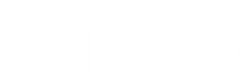 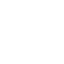 A 26-year-old female who is 2 months post partum and breastfeeding presents to your office with a history of palpitations, racing heart, and increasing anxiety, which have become progressively worse over the past 2 weeks. A neck examination is normal. Laboratory testing reveals a low TSH level and elevated free T4 and free T3 levels. 
Which one of the following would be most appropriate?
99
Ksa – care of women
Do not edit
How to change the design
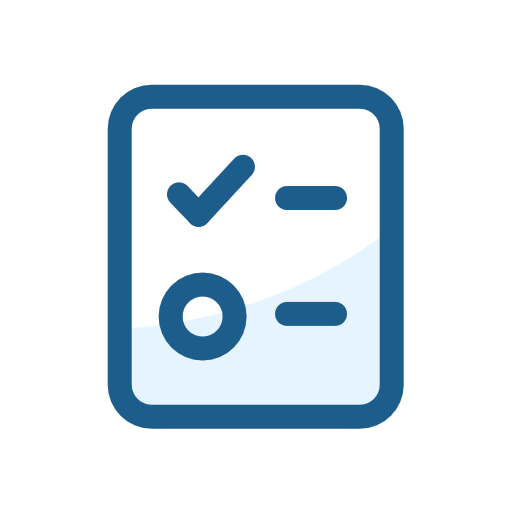 Which one of the following would be most appropriate?
The Slido app must be installed on every computer you’re presenting from
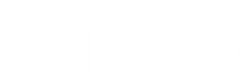 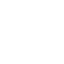 A 41-year-old female whose pregnancy history is G3P2A1 sees you today to discuss contraception after becoming sexually active with a new partner. You note negative cervical cancer screening 5 years ago. She is currently being treated for hypothyroidism with levothyroxine (Synthroid) and takes no other medications. Recent laboratory studies performed as part of an insurance examination showed a negative HIV test, normal  iver function tests, and a blood glucose level of 84 mg/dL. She drinks 4 glasses of wine per week and smokes 1 pack of cigarettes per day. On examination her blood pressure is 122/78 mm Hg and her weight is 59 kg (130 lb), with a BMI of 22 kg/m2. 
Of the following choices, which one would be the most appropriate contraceptive option for this patient?
101
Ksa – care of women
Do not edit
How to change the design
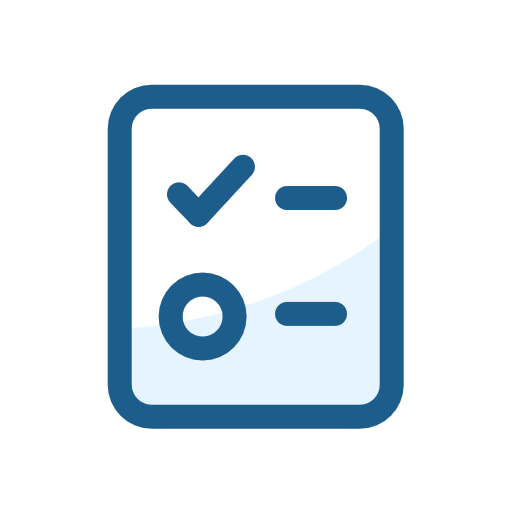 Of the following choices, which one would be the most appropriate contraceptive option for this patient?
The Slido app must be installed on every computer you’re presenting from
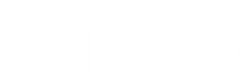 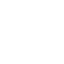 A healthy 32-year-old gravida 2 para 2 sees you because of heavy, painful periods that have increased over the past year. She says she has felt weak and has fatigued easily for the past several months. Her menstrual flow often prevents her from participating in her usual activities. She desires a future pregnancy. A physical examination and orthostatic vital signs are normal. Her hemoglobin is 10 g/dL (N 12–16). Pelvic ultrasonography reveals two large intramural uterine leiomyomas. 
Which one of the following would be the most appropriate management strategy for her at this time?
103
Ksa – care of women
Do not edit
How to change the design
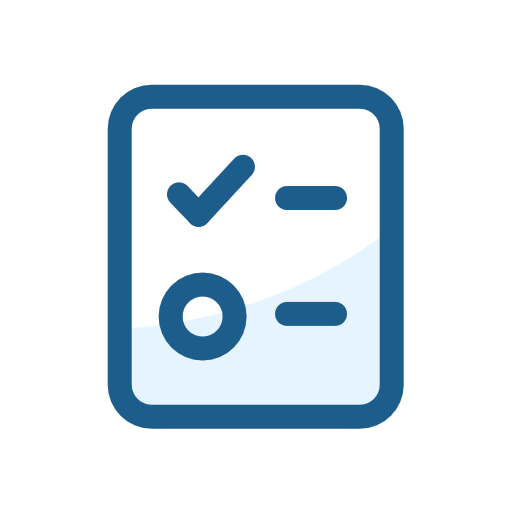 Which one of the following would be the most appropriate management strategy for her at this time?
The Slido app must be installed on every computer you’re presenting from
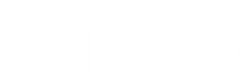 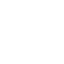 At a well woman visit, a 46-year-old female mentions that she is no longer interested in having sex with her husband. She reports that her relationship with her husband is good, their communication is excellent, and he is empathetic about her change in sexual interest. She says that she cannot understand why this is occurring, but that these feelings have been consistently present over the last 10 months. She does not have any symptoms of depression or anxiety. Further sexual history indicates that sex is not painful and lubrication is adequate. A physical examination is normal. Laboratory findings, including a metabolic panel and thyroid studies, are normal. You suspect that she has female sexual interest/arousal disorder.
Which one of the following has evidence of effectiveness for treating this problem?
105
Ksa – care of women
Do not edit
How to change the design
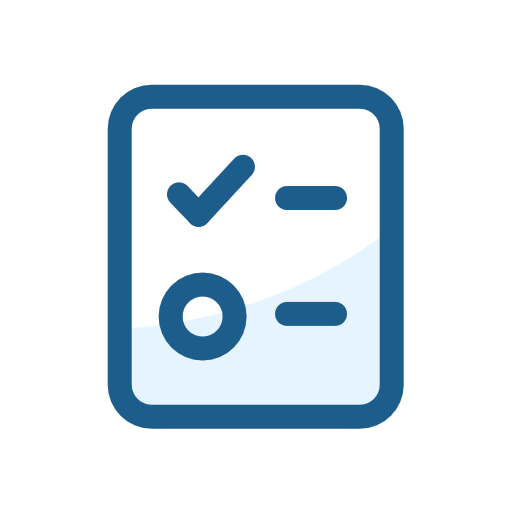 Which one of the following has evidence of effectiveness for treating this problem?
The Slido app must be installed on every computer you’re presenting from
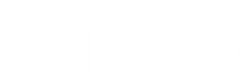 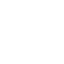 At her 6-week postpartum visit a 25-year-old gravida 2 para 2 reports that she plans to exclusively breastfeed her daughter until 6 months of age. The patient and her husband plan on becoming sexually active again soon, and she asks for advice regarding contraception. 
Of the following contraceptive choices for this patient, which one has the potential to reduce breast milk production?
107
Ksa – care of women
Do not edit
How to change the design
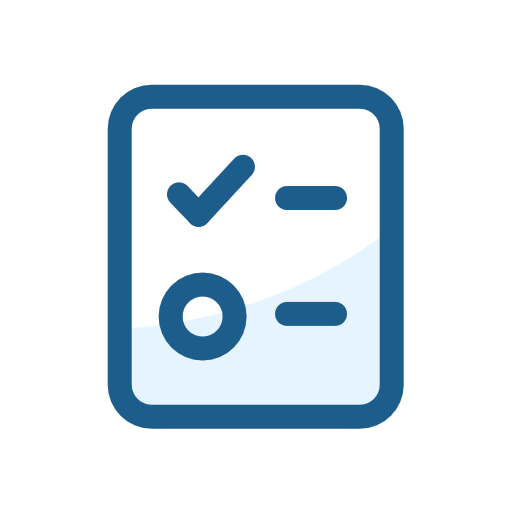 Of the following contraceptive choices for this patient, which one has the potential to reduce breast milk production?
The Slido app must be installed on every computer you’re presenting from
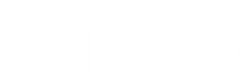 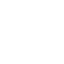 An 18-year-old female sees you for a prenatal visit at 38 weeks gestation. She asks about postpartum contraceptive options and mentions that she values ease of use and effectiveness. She is not interested in having an IUD placed. Her BMI is 34 kg/m2. She has no medical problems and shares that she is not planning to breastfeed because her schedule is unpredictable. 
Which one of the following contraceptive options would be safest and most effective for this patient?
109
Ksa – care of women
Do not edit
How to change the design
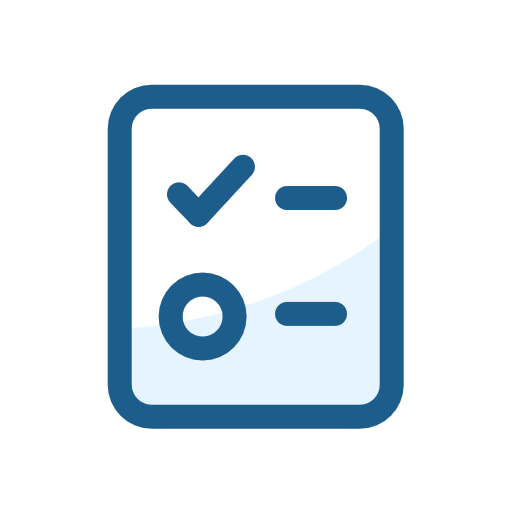 Which one of the following contraceptive options would be safest and most effective for this patient?
The Slido app must be installed on every computer you’re presenting from
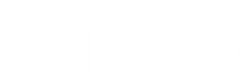 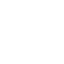 A 28-year-old patient who recently immigrated from Honduras comes to your clinic in November to establish care. She is unaware of whether or not she received any childhood immunizations and has no way of obtaining her childhood health records. She does not recall ever having had varicella. She has no known allergies or medical problems and she does not use tobacco. She was recently hired as a patient-care aide in a nursing home and will begin that job in 2 weeks. She has recently married, is using oral contraceptives, and states that she hopes to become pregnant within the next 6–12 months. Her last menstrual period was normal and ended 3 days ago. 
Which one of the following would NOT be indicated for this patient at this time?
111
Ksa – care of women
Do not edit
How to change the design
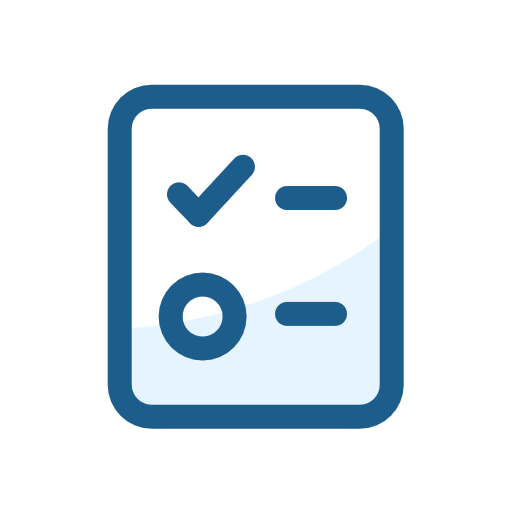 Which one of the following would NOT be indicated for this patient at this time?
The Slido app must be installed on every computer you’re presenting from
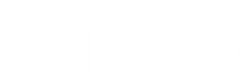 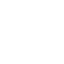 You see a 28-year-old gravida 1 para 1 in the office with her 6-month-old for a well child examination. You provided prenatal care for her pregnancy, which was uncomplicated and resulted in a normal vaginal delivery. She recently stopped breastfeeding and asks about the best timing for her next pregnancy. 
Which one of the following would you recommend as the minimum interval between pregnancies to reduce the risk of complications?
113
Ksa – care of women
Do not edit
How to change the design
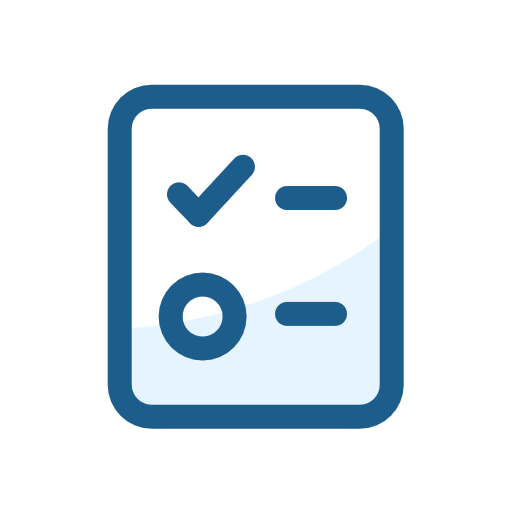 Which one of the following would you recommend as the minimum interval between pregnancies to reduce the risk of complications?
The Slido app must be installed on every computer you’re presenting from
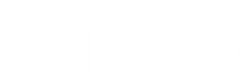 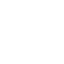 A 28-year-old patient presents with crampy left-sided pelvic pain that began last night. She had a positive pregnancy test a week ago but has not had any bleeding, fever, or emesis. Her only previous pregnancy resulted in a miscarriage 4 years ago. She is very anxious about these current symptoms. She is uncertain when her last menstrual period started but she thinks it was about 6 weeks ago. On examination you confirm diffuse tenderness in the mid- and left-sided pelvic area with no peritoneal signs, no bleeding on speculum examination, and no apparent cervical or vaginal abnormalities. 
You order transvaginal ultrasonography, which shows no sign of intrauterine pregnancy and no adnexal mass. Her quantitative β-hCG level is 900 mIU/mL.
Which one of the following is true regarding this situation?
115
Ksa – care of women
Do not edit
How to change the design
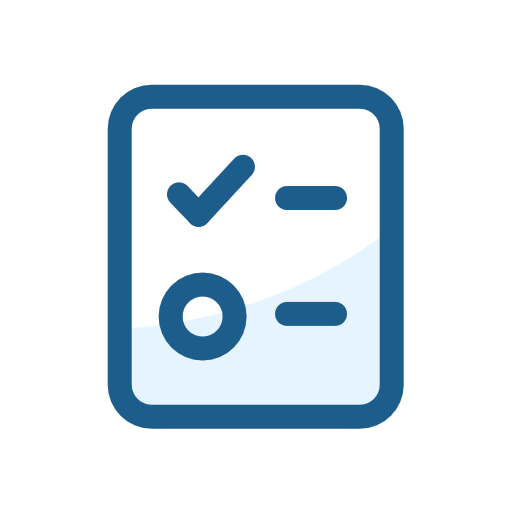 Which one of the following is true regarding this situation?
The Slido app must be installed on every computer you’re presenting from
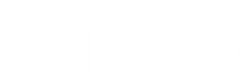 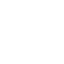 You recently diagnosed essential hypertension in a 35-year-old female with a strong family history of hypertension. Efforts at lifestyle modification have failed to lower her blood pressure sufficiently, and you determine that antihypertensive therapy is warranted based on serial blood pressure measurements that were all >140/90 mm Hg. She is agreeable to treatment but mentions that she hopes to become pregnant within 6 months. She and her husband have been using a barrier method of contraception. 
Which one of the following is considered a first-line antihypertensive agent for this patient, given her likelihood of becoming pregnant?
117
Ksa – care of women
Do not edit
How to change the design
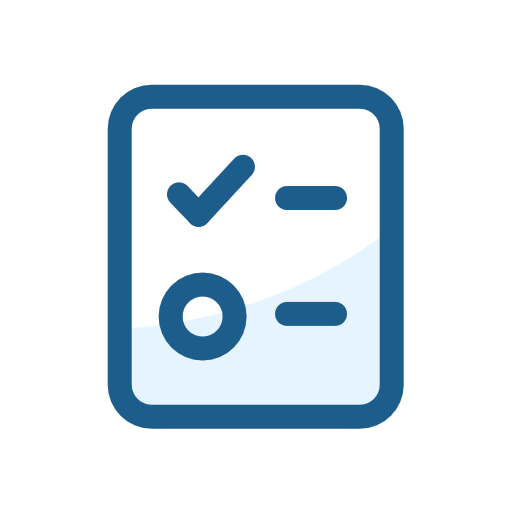 Which one of the following is considered a first-line antihypertensive agent for this patient, given her likelihood of becoming pregnant?
The Slido app must be installed on every computer you’re presenting from
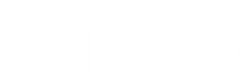 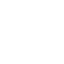 A 65-year-old female sees you for follow-up to discuss the results of a screening DEXA scan. She is a nonsmoker with no risk factors for osteoporosis. Her height is 165 cm (65 in), her weight is 79 kg (174 lb), and her BMI is 29 kg/m2. Her mean femoral neck density is 0.722 g/cm2, which correlates with a spine T-score of –2.2, and she has a FRAX score of 12% for major osteoporotic fracture and 2.4% for hip fracture. 
Which one of the following is recommended at this point to reduce this patient’s risk of osteoporotic fracture?
119
Ksa – care of women
Do not edit
How to change the design
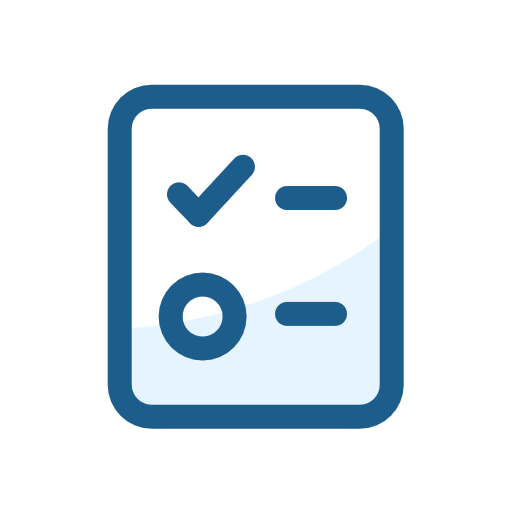 Which one of the following is recommended at this point to reduce this patient’s risk of osteoporotic fracture?
The Slido app must be installed on every computer you’re presenting from
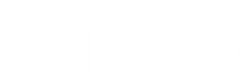 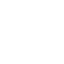 A 24-year-old primigravida at 22 weeks gestation sees you because of a depressed mood. For the last 6 weeks she has felt an increasing lack of energy and spends considerable time at home in bed because of this. She reports that she has been sleeping more than 12 hours a night for the last 2 weeks and has stopped her daily piano playing, which she usually enjoys. She has also noted difficulty concentrating. She indicates that family members are concerned about this change. She does not have any suicidal thoughts or feelings but does report feeling as if she has little hope of feeling better. The pregnancy has gone well up to this point. 
Which one of the following would be the most appropriate initial step in the management of this patient?
121
Ksa – care of women
Do not edit
How to change the design
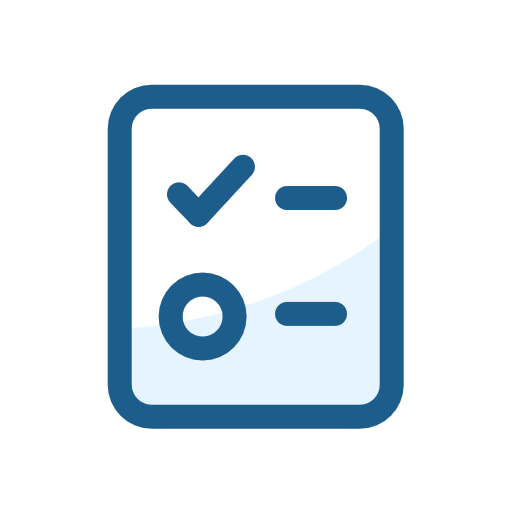 Which one of the following would be the most appropriate initial step in the management of this patient?
The Slido app must be installed on every computer you’re presenting from
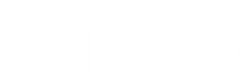 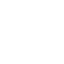